Ease of Doing Business in Tripura

Single Window Approval by All Government Agencies in Tripura (SWAAGAT) : Single window portal for setting up of Industries in the State
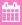 Department of Industries & Commerce
Government of Tripura:
Ease of Doing Business- Tripura – Major initiatives
The State Government in Tripura has undertaken a series of reforms aimed at turning the  state into a business friendly investment destination
Ease of Doing Business
The “Tripura Industries (Facilitation) Act, 2018” has been enacted to provide legal backing to the endeavor of the State Government in improving the Ease of Doing Business (EODB) index of the State.
A single window portal for the State has been launched for online single window clearance for the investors
Timelines for delivery of service mandated through the Public Service Delivery Guarantee Act
Maximum Time for Approvals/ Registrations/ Licenses/ Renewals is 30 days

	Provision for penalty on officers for willful delay
As per Assessment report of BRAP-2020 declared on 30-06-2022 the State has been categorized under the Emerging Business Ecosystems category with reform implementation percentage increased to 78% from earlier 22%
Fast track statutory clearances for businesses
https://swaagat.tripura.gov.in
What we did
Developed an integrated Common Application Form (CAF) to deliver Industry specific state services
Objectives

To have a centralized online portal facilitating Industries / Investors to avail the clearances / licenses required to set up and run their business with ease & in time-bound manner
Developed a centralized online single window system issuing Approval for new / Expansion Projects
Developed an online wizard facilitating Investors / Industries to know required approvals for setting up new business in state
Outcome
Investors are able to view the list of required approvals by answering few project specific questions
Approx. 60% time reduction in enquiries handled by Departmental officials for new establishment
No need to visit multiple portals for availing various services
No physical touch point
Unified payments to avail multiple services from one common portal
Status monitoring of availed services
Time bound approval from all the concern departments within timelines
Investors can avail establishment/ operational/renewal approval at a single point
2
Fast track statutory clearances for businesses
https://swaagat.tripura.gov.in
What we did
Developed an online land/shed allotment process for Industrial purpose
Developed Smart alerts & notification services for time bound delivery
Dashboards  / MIS Reports for Higher Management & other stakeholders
Developed  Auto renewal mechanism under 6 Acts
Developed a Central Inspection Framework
Outcome
Investors can view industries specific land bank details with in the state on single portal
Plots/Sheds in Industrial areas can be applied for allotment online 
Plots/Sheds are being allotted as per the timeline
Approx. 60% improvement in time bound delivery 
Higher officials can intervene / instruct to concern officers as and when required
System generated reports for decision support system
No physical intervention during renewal process.
Instant download of renewed certificates/licenses
Inspection under 12 Acts of 4 Departments to be done mandatorily done through CIS.
Increase in transparency of inspection process.
Uploading of Inspection report within 48 hours
3
Ease of Doing Business- Tripura
https://swaagat.tripura.gov.in
Departments Integrated

Factories & Boilers Organization
Labour Department
Tripura Pollution Control Board
Urban Development
Land Records & Settlement
Electrical Inspectorate
Commercial Tax & Excise Department
Co-Operative Registrar
Health Department (Drug Controller)
Tripura Industrial Development Corporation Ltd.
PWD 
Tripura State Electricity Corporation Limited
Legal Metrology Department
Incentive under Industries & Commerce
Partnership Registration
Fire Department
5800 + 
Investors/ Entrepreneurs registered
9300+
Applications submitted
8300+ 
Approved applications
16
State Departments Integrated
60+
Services Integrated
600+
Investors Queries, Tickets & Feedback attended
25+
Investors Grievances resolved
Implementation of Auto –Renewal
https://swaagat.tripura.gov.in
What we did
Outcome
Implemented auto renewal under following Acts:

License for contractors under provision of the Contract Labour (regulation and Abolition) Act, 1970
Renewal of Contractors under the Inter State Migrant Workmen (RE&CS) Act, 1979
License under the Factories Act, 1948
Registration/license under Legal Metrology Act
Drug Manufacturing /Selling/Storage License
Trade License issued by Municipal Corporation

Eliminated renewal under Registration under Shops & Establishments Act
Investors are able to renew their certificates instantly without any physical interference from Departments. 
100 % time reduction in issue of renewed certificates.
100% reduction in work load as well as paper work by the Departments
Objectives:


Automatic non-discretionary deemed renewal done in a transparent online mode
License for contractors under provision of the Contract Labour (regulation and Abolition) Act, 1970
5
Implementation of Central Inspection System
https://swaagat.tripura.gov.in
What we did
Outcome
Implemented online scheduled Inspections under following Acts:

The Equal Remuneration Act, 1976
The Minimum Wages Act, 1948  
The Shops & Establishments Act 
The Payment of Bonus Act, 1965
The Payment of wages Act,1936
The Payment of gratuity Act,1972
The Contract Labour (Regulation and Abolition) Act 1970
The Factories Act, 1948
The Boilers Act, 1923
The Water (Prevention and Control of Pollution) Act, 1974
The Air (Prevention and Control of Pollution) Act, 1981
Legal Metrology Act, 2009 and Rules
Allocation of inspectors is done centrally ensuring full transparency.
Same inspector is not assigned to the same unit consecutively
Prior inspection notice is provided to the business owner online.
Inspection report is uploaded within 48 hours of inspection  
60% time reduction in Inspection scheduling.
80% reduction in work load as well as paper work by the Departments
Objectives

Inspections to scheduled in an online mode ensuring full transparency
License for contractors under provision of the Contract Labour (regulation and Abolition) Act, 1970
6
Major Features
Applicant (Industrialist) will have  a comprehensive list of licenses, registrations, NOC required for undertaking a specific business (Pre-establishment, Pre-operation & Renewal)
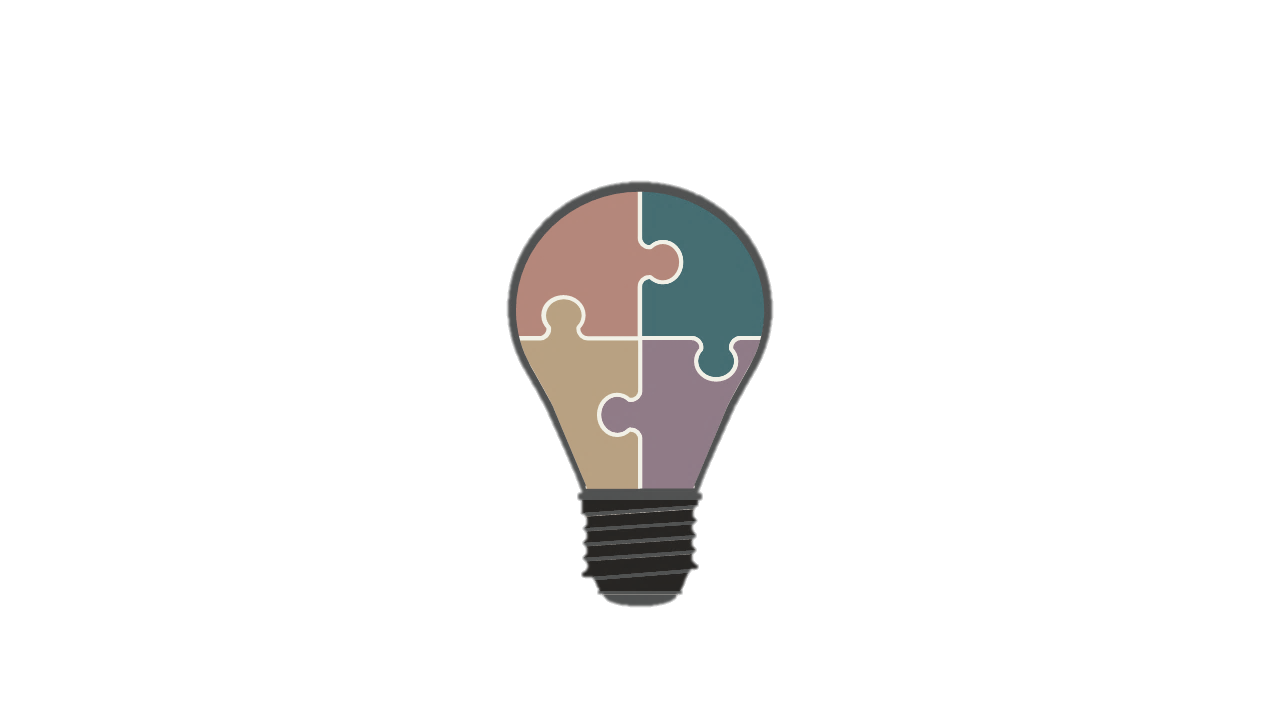 No requirement for Applicant to visit any Govt. office for pre-establishment, pre-operation, 
renewal
All payment in concerned with licenses or NOC to be paid at one place via online.
Reminder for Renewal process as per different department current procedure.
Documents required for Licences and NOC to be uploaded at one place. All department users will have access to all documents uploaded by applicant.
SMS and Email gateway integrated to issue notifications/alert at all steps.
Timeline to be maintained by Single Window System and will create alert for department users.
Key Features and Innovative Point of the Application
A Common Application Form (CAF) which helps the investors / industrialist to fill their data related to business and create a business profile in the system along with uploading of documents like Aadhaar, PAN, etc. 
Unique Identification Number gets generated from the system which acts as the Single State Registration ID for the business in the state of Tripura. 
Centralized Inspection System with risk profiling across departments as required which contains generation and display of inspection schedules, inspector allocation and computerized risk assessment of business enterprises based on stipulated criteria and analytics.
Incentives Management which helps the investors / industrialist to apply for incentives as applicable to them and they get benefited in terms of reimbursement. 
Certificate Generation like NoC, Licenses and other certificate via UIN number 
2-way Grievance management system which helps the investors / industrialist to report grievance and the concerned department resolves and updates the grievance reply 
Centralized payment gateway integrated with NIC e-grass payment gateway
8
Benefits of the Implementation
Issuing NOCs within timeline: Auto calculation of NoC delivery dates based on individual department guidelines. 
Helped in compliance of DRAP for which extra 0.25% of GSDP as additional borrowing was allowed to Tripura
Helped increase the reform implementation percentage from earlier 22% to 78% 
Paperless transaction: Completely digitized solution, making it a 98% paperless transaction
Auditing requirements of fees deposited minimized
Office files movement reduced: Fully digitized process has enabled reduction of table-to-table files movement 
Instant report generation: Realtime MIS reports to track all application movements and view the statistics of applications submitted, certificates issued, inspections schedules
9